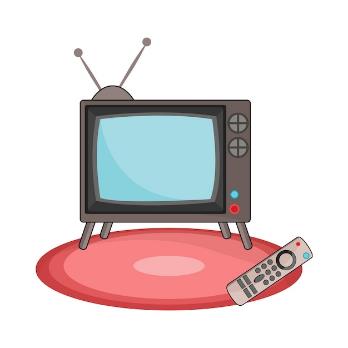 Tourisme et économie locale : le cas de rue
CoSaF – Economie locale
La ville de rue
Statut de «plus petite ville d’Europe»
2’600 habitants
+25% entre 2010 et 2019
Sortie d’autoroute  -> 15min (A1)
Gare -> 15min (Romont)

Quelques particularités touristiques
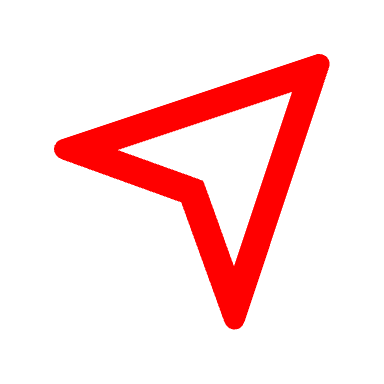 CONSTAT été 2020
Augmentation du passage de cyclotouristes à Rue…

… mais ils ne font que passer !
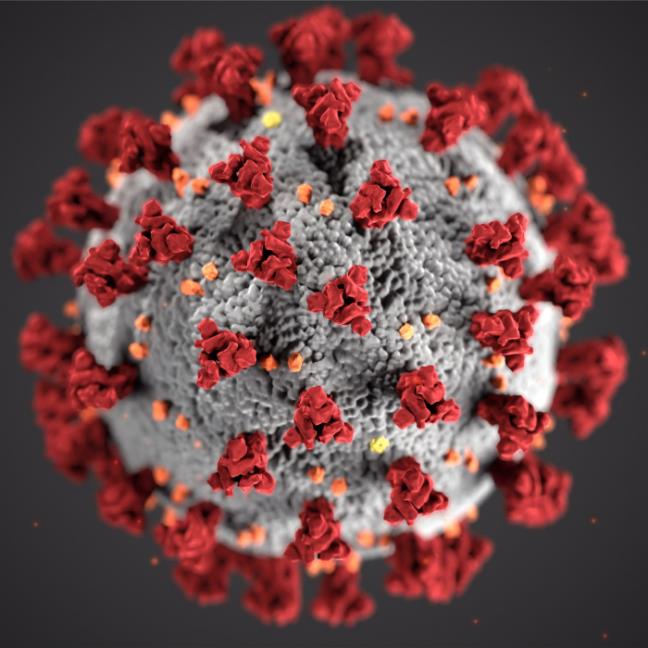 Réflexion de base
Comment faire rester ces gens plus longtemps ?

Comment les inciter à consommer dans le village ?
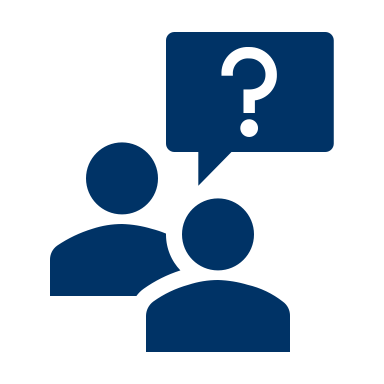 Phase 0 : analyse touristique
CHF 20’000.-
Contribution actuelle : CHF 2,2 mio
Contribution possible : CHF 3,7 mio 
Plans d’actions:	
Améliorer l’accueil
Développer les activités et produits
Favoriser la mobilité
Développer les compétences
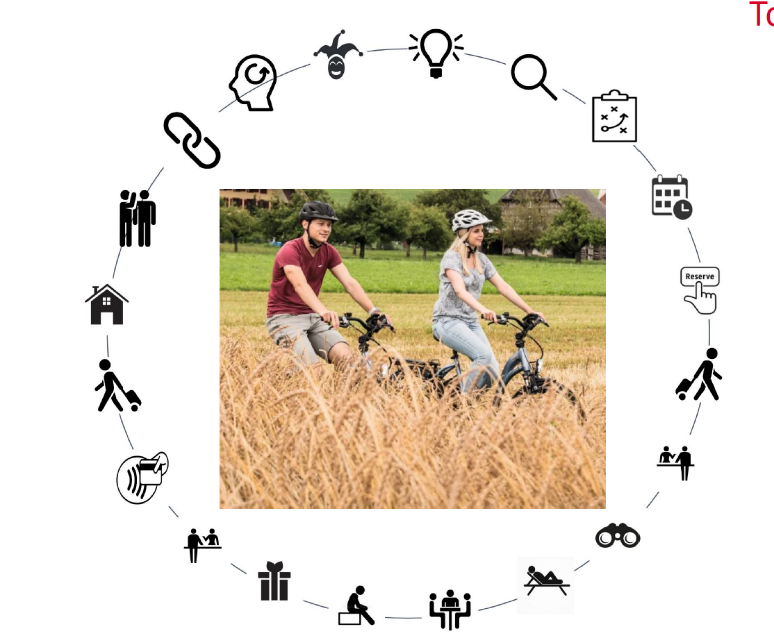 Phase 1 : améliorer l’accueil
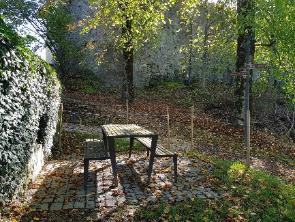 CHF 250’000.-
Profiter de la réalisation d’infrastructures techniques (épuration des eaux et défense-incendie) pour améliorer les chemins d’accès autour du château
Aménager des zones de repos pour la population mais aussi pour les touristes de passage
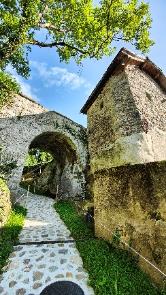 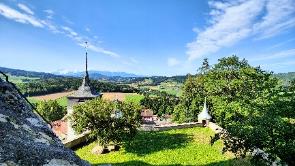 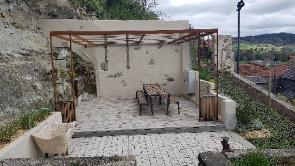 Phase 2 : Développer un produit
CHF 310’000.-
Inauguration du parcours en juin 2024
2’500 visiteurs 
Retombées médiatiques
Fréquentation en hausse pour la crêperie
50% de la fréquentation = visiteurs du Circuit Secret 
Augmentation des visiteurs le WE et durant les vacances
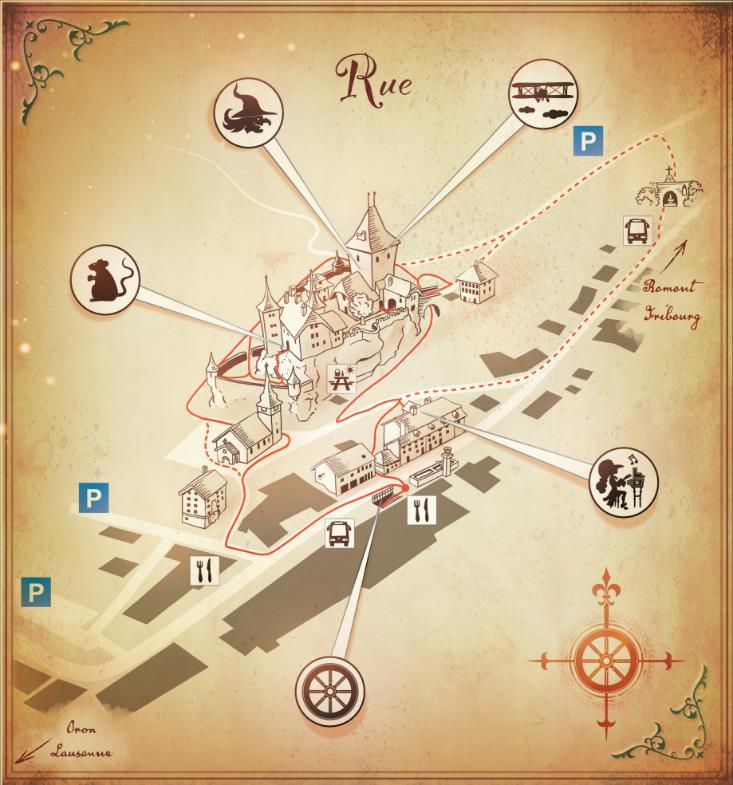 Phase 3 : la suite
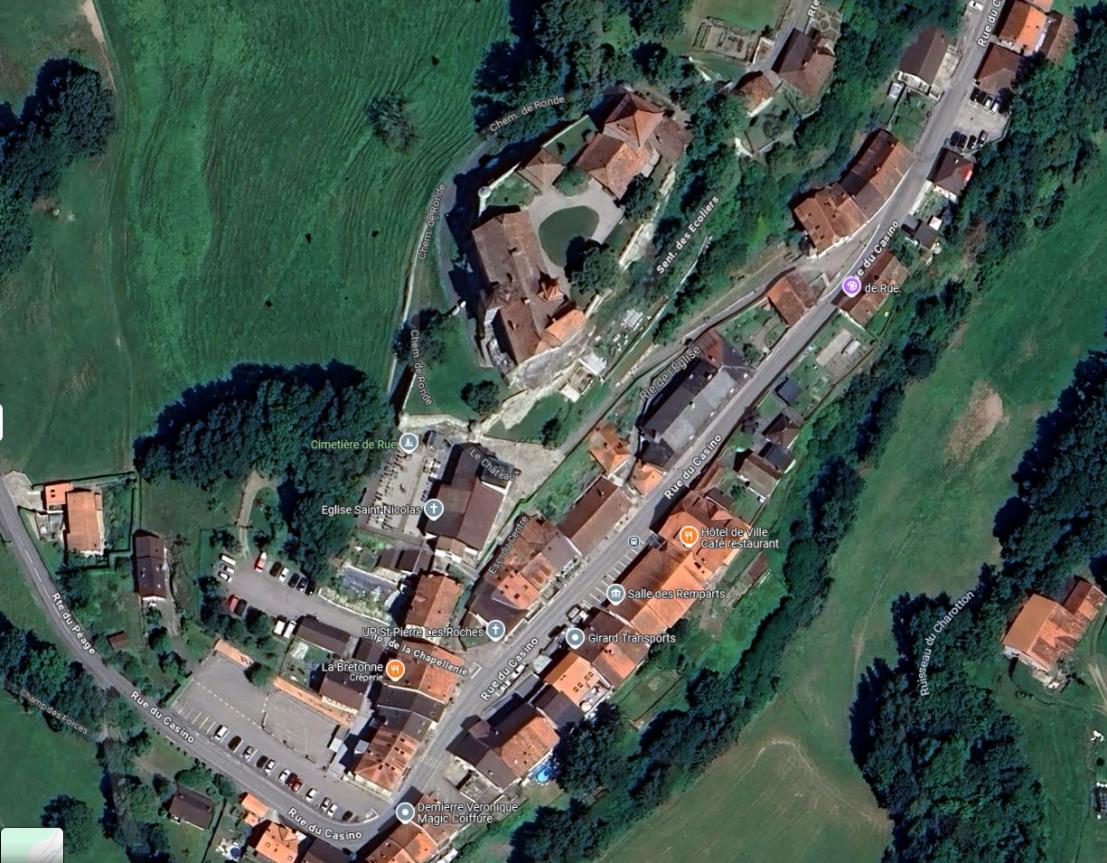 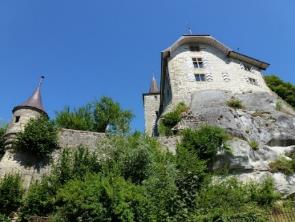 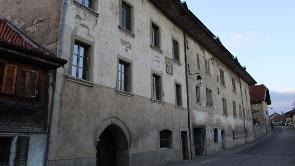 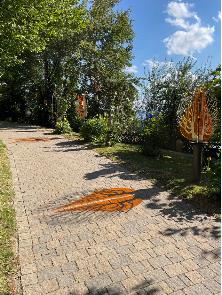 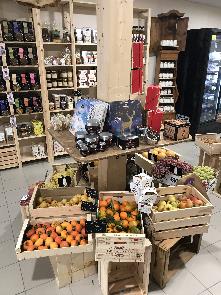 Phase 4 : et si… ?
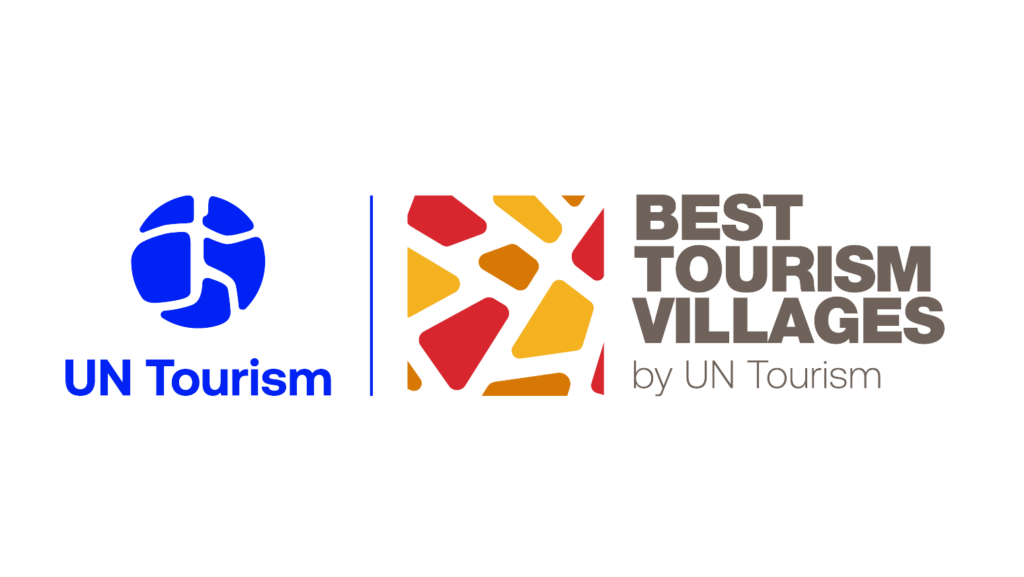 Andermatt
Saas-Fee
Gruyères 
Morcote …					Rue ?
synthèse
Points de vigilance
Vision forte mais qui repose sur la «bonne entente» et des personnes-clés  
Quid de la pérennité de la vision si changement de Syndic ?
Inscrire la démarche dans une vision stratégique partagée (habitants, élus, commerçants)
Comment maintenir l’attractivité du site dans le temps (processus évolutif, réinvestissement)
Opportunités 
Ressenti du Syndic validé par une étude préliminaire
Des améliorations pour les touristes et les locaux 
Des développements échelonnés dans le temps 
Création de valeur ajoutée à une petite échelle
Réflexion sur la nouvelle stratégie touristique de la Glâne (secret)